Leadership Development Programs
Biggest leadership challenges facing CEOs today
Hiring and retaining talent

Managing morale

Impact of COVID-19
Navigating business transition

Returning to growth 

Supply chain disruption
The need for organizational readiness to execute has never been greater.
The War for Talent & The Great Resignation

Investing in employee development is more critical than ever
52% of North American workers are looking for a new position in 2021. 
Pre-COVID U.S. average voluntary turnover rate was about 15%.    
              
      

  Microsoft Work Trend Index, 2021
The average cost to replace a new employee is estimated to be 33% of the cost of their salary; given a U.S. median salary of $47,000, the cost to hire and train a new employee is $15,500.


  Work Institute’s Retention Report, 2019
61% of women are planning a major career change post-pandemic. This comes at a time when businesses have been hyper focused on advancing women and diversity; significant attrition could undo some of the progress made.		         
	 Forbes, 2020
4
Vistage programs develop the leaders CEOs depend on.
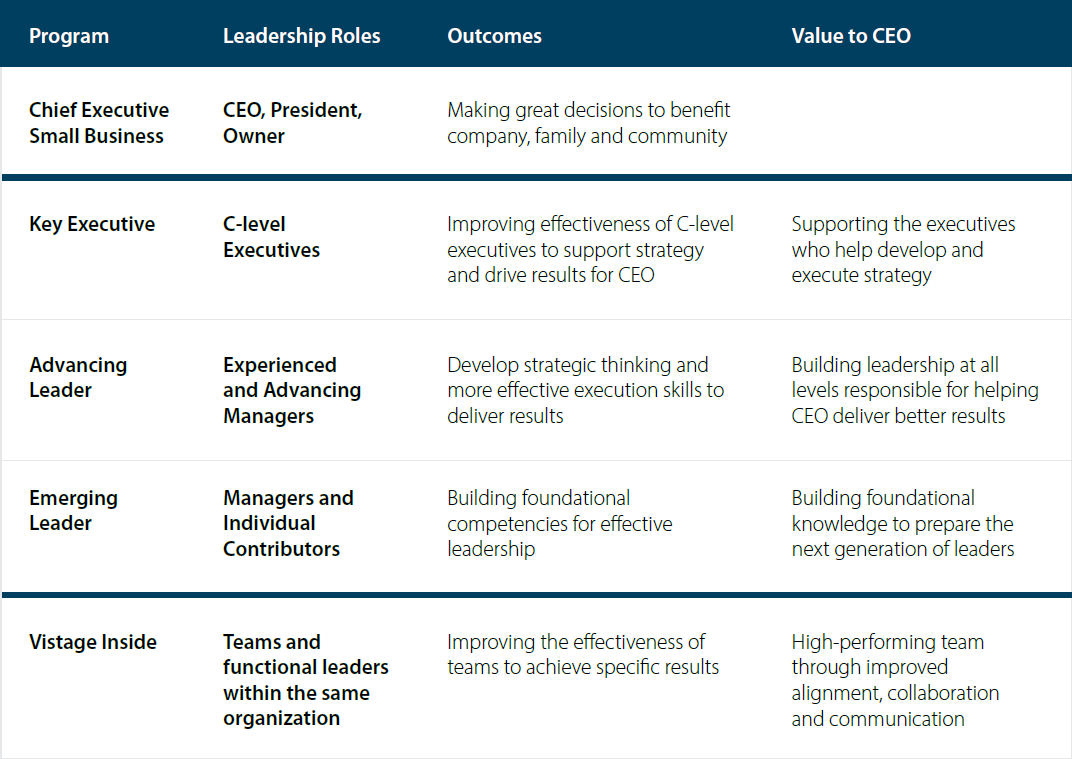 Each program is purposefully designed and adapted to develop leaders operating across SMB organizations.
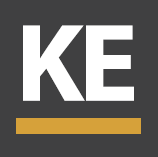 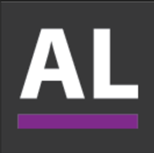 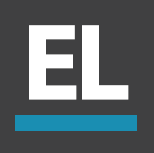 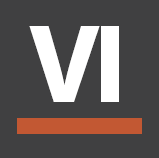 5
Key Executive Program
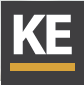 The Key Executive Program develops C-level executives that the CEO relies on to contribute to the strategy and drive results for the business. 

Leadership Development for: 
Direct report to the CEO such as C-level exec or SVP

Benefits: 
Succession Planning 
Strategic Alignment
Business and Leadership Optimization
Better Outcomes

Program includes:
Monthly, full-day meetings
Member Driven Development
Vistage Speaker sessions and workshops
Optional 121s with a trusted Vistage Chair
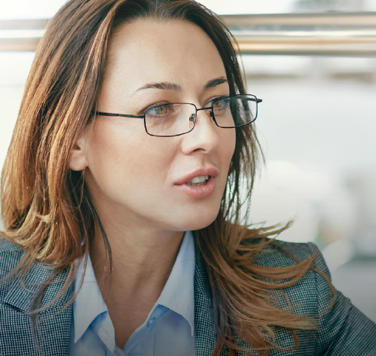 Download 
Key Executive Program Overview
6
Advancing Leader Program
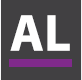 The Advancing Leader Program challenges experienced managers to become more effective through strategic thinking, communication and collaboration to achieve better results. 

Leadership Development for: 
2+ years in a leadership role such as director, VP, supervisor

Benefits: 
Optimized execution
Improved collaboration and effectiveness
Increased employee retention
Enhanced recognition and career advancement

Program includes: 
Bimonthly, full day meetings 
Expert Vistage speakers
Application-based learning tied to existing initiatives
Cross-Functional Collaboration 
Adapted Issue Processing
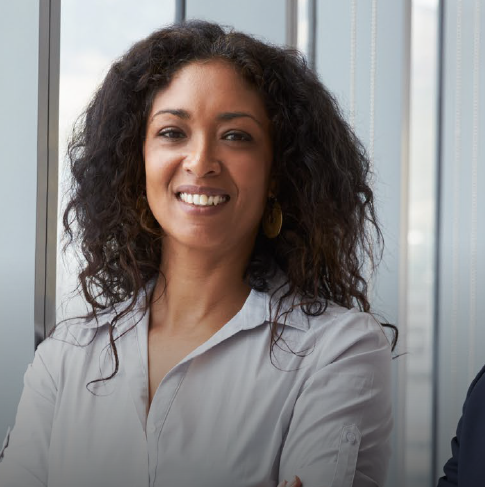 Download 
Advancing Leader Program Overview
7
Emerging Leader Program
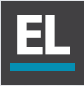 The Emerging Leader Program develops high-potential leaders by building foundational leadership competencies to prepare them for the next level.

Leadership Development for: 
New to a leadership role or high-potential individual contributor such as manager, analyst, associate

Benefits: 
Enhanced retention and advancement within organization 
Improved Execution
Enhanced Culture
Equips managers with foundational leadership skills 

Program includes: 
12 bimonthly, full-day meetings
Curriculum-based program to develop leadership competencies  
Expert Vistage Speakers
Mentorship Program
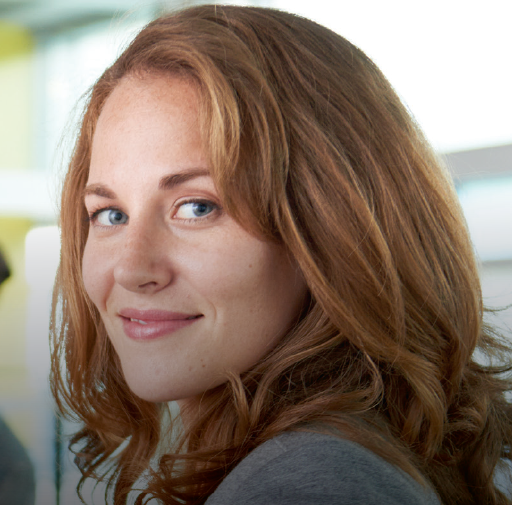 Download 
Emerging Leader Program Overview
8
Vistage Inside Program
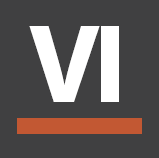 The Vistage Inside Program is fully customizable to improve the performance and collaboration among teams within a single organization to produce better outcomes. 

Leadership Development for: 
Management team or leaders from the same company who are want to achieve specific goals or results

Benefits: 
Delivers immediate impact 
Builds trust and collaboration across teams for improved alignment 
Flexible configuration to meet organization’s needs
Improved employee engagement and retention

Program can be customized to include: 
Full or half-day meetings based on desired outcomes
As many leaders as necessary
Expert Vistage Speakers and 121 sessions to drive specific results
Issue Processing and group exercises
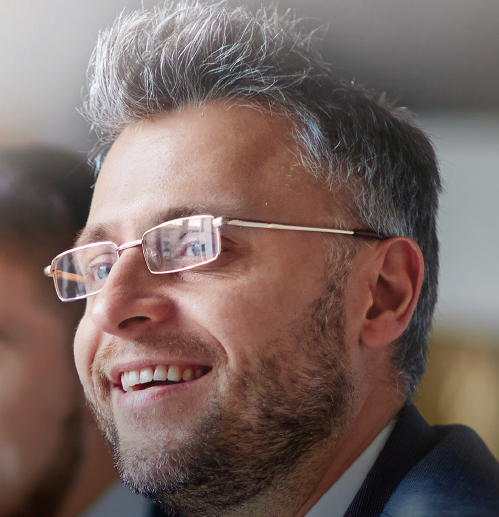 Download 
Vistage Inside Program Overview
9
To learn how you can leverage Vistage programs to develop your leaders,
 contact your Chair.
Thank you!